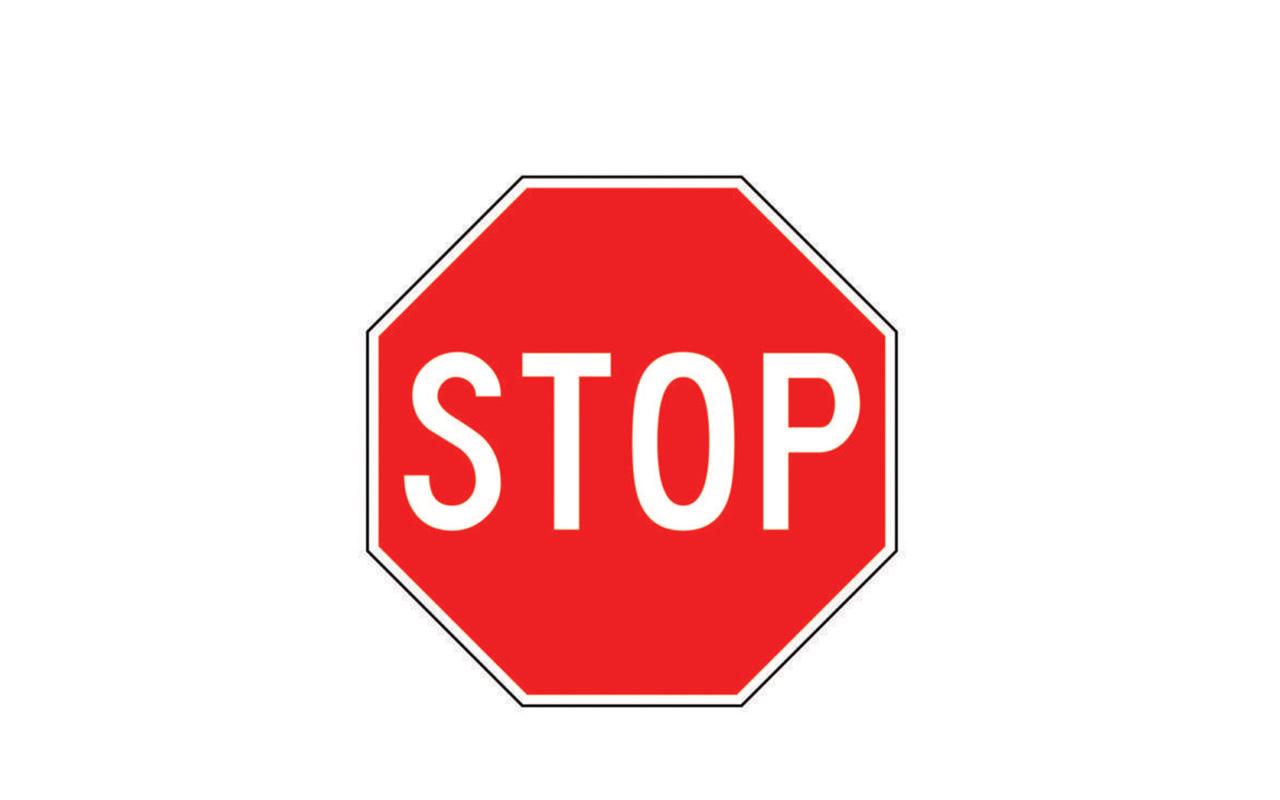 ARE YOU SAFETY CERTIFIED?
Do not use this machine unless you have passed your safety certification exam!
Hand Tools
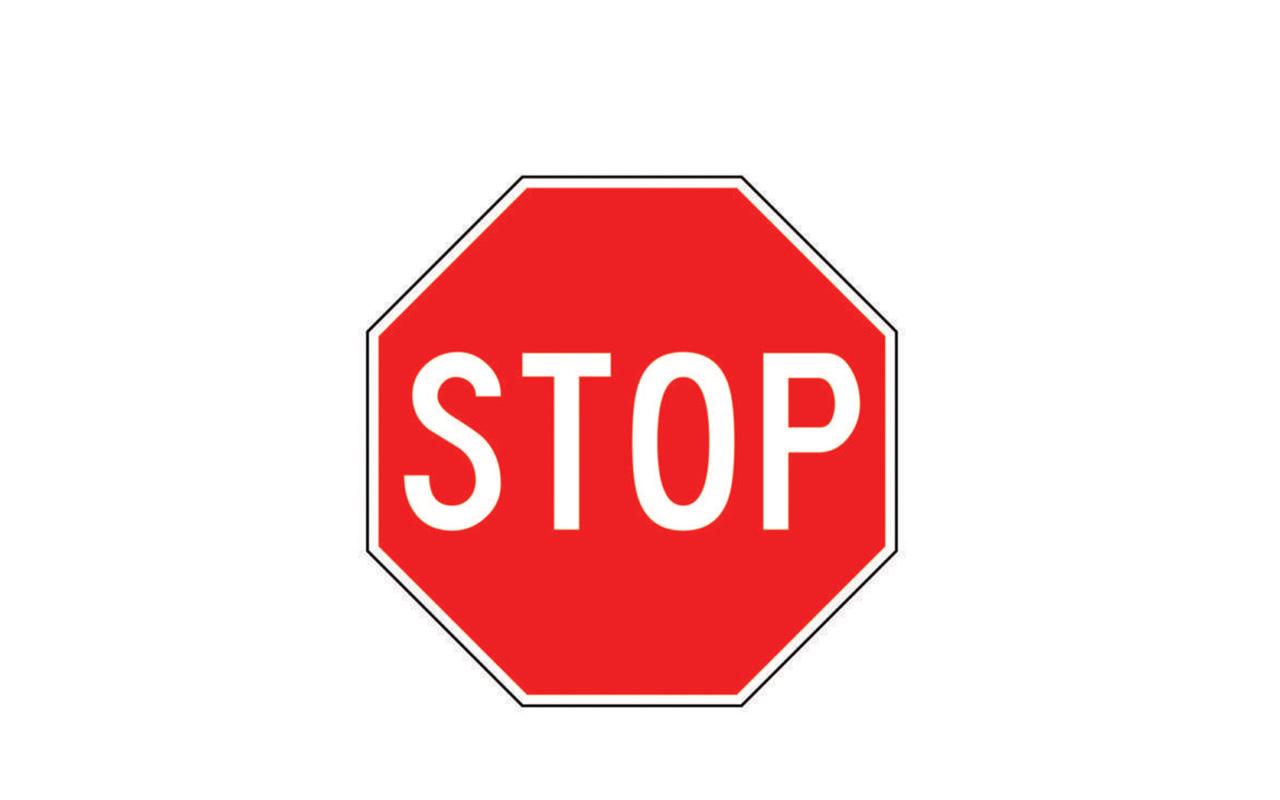 ARE YOU SAFETY CERTIFIED?
Do not use this machine unless you have passed your safety certification exam!
Bandsaw (Metal)
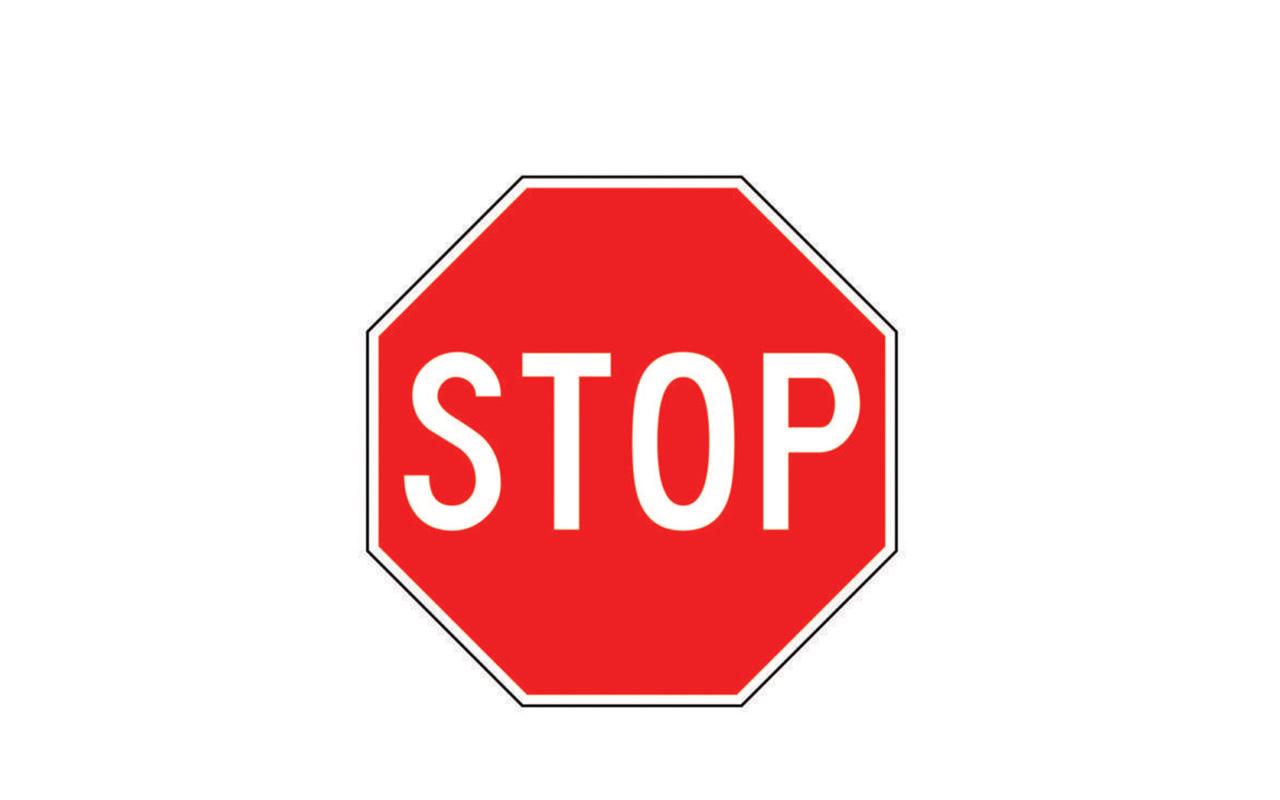 ARE YOU SAFETY CERTIFIED?
Do not use this machine unless you have passed your safety certification exam!
Bandsaw (Wood)
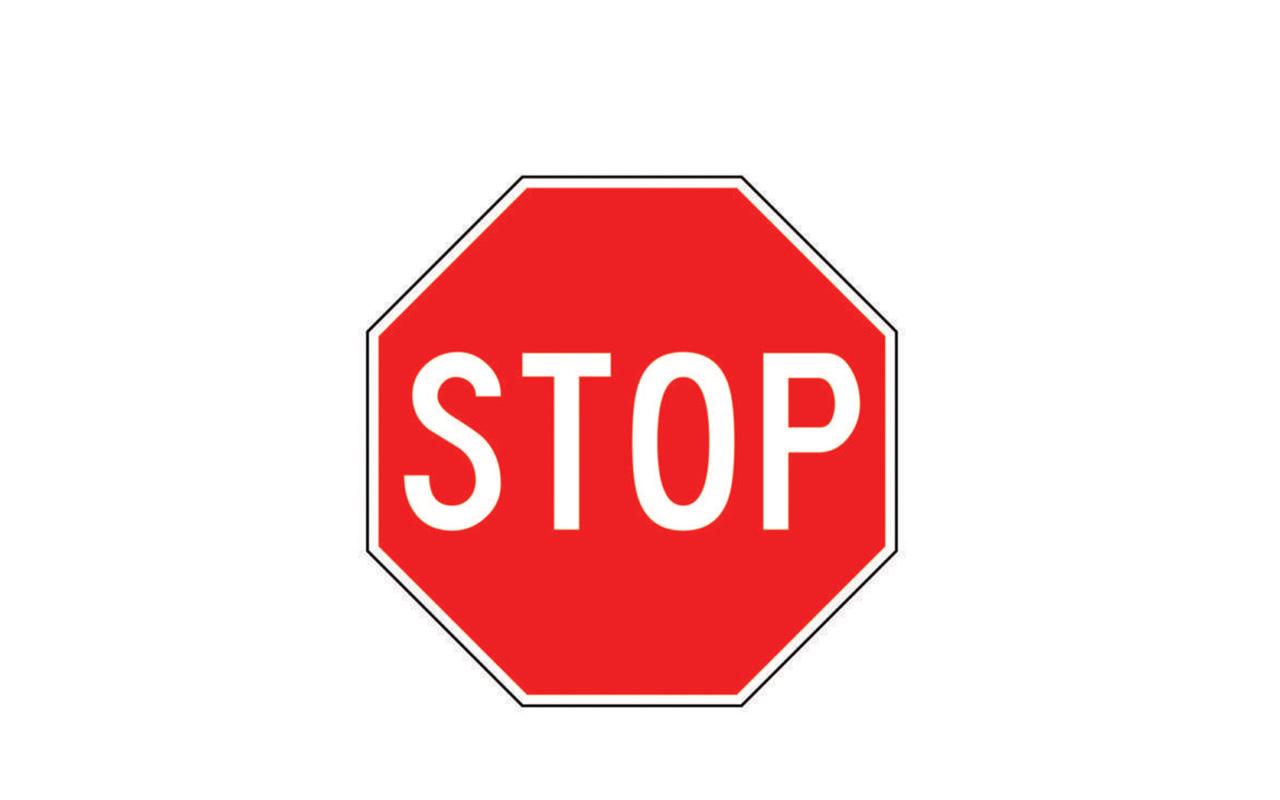 ARE YOU SAFETY CERTIFIED?
Do not use this machine unless you have passed your safety certification exam!
Miter Saw
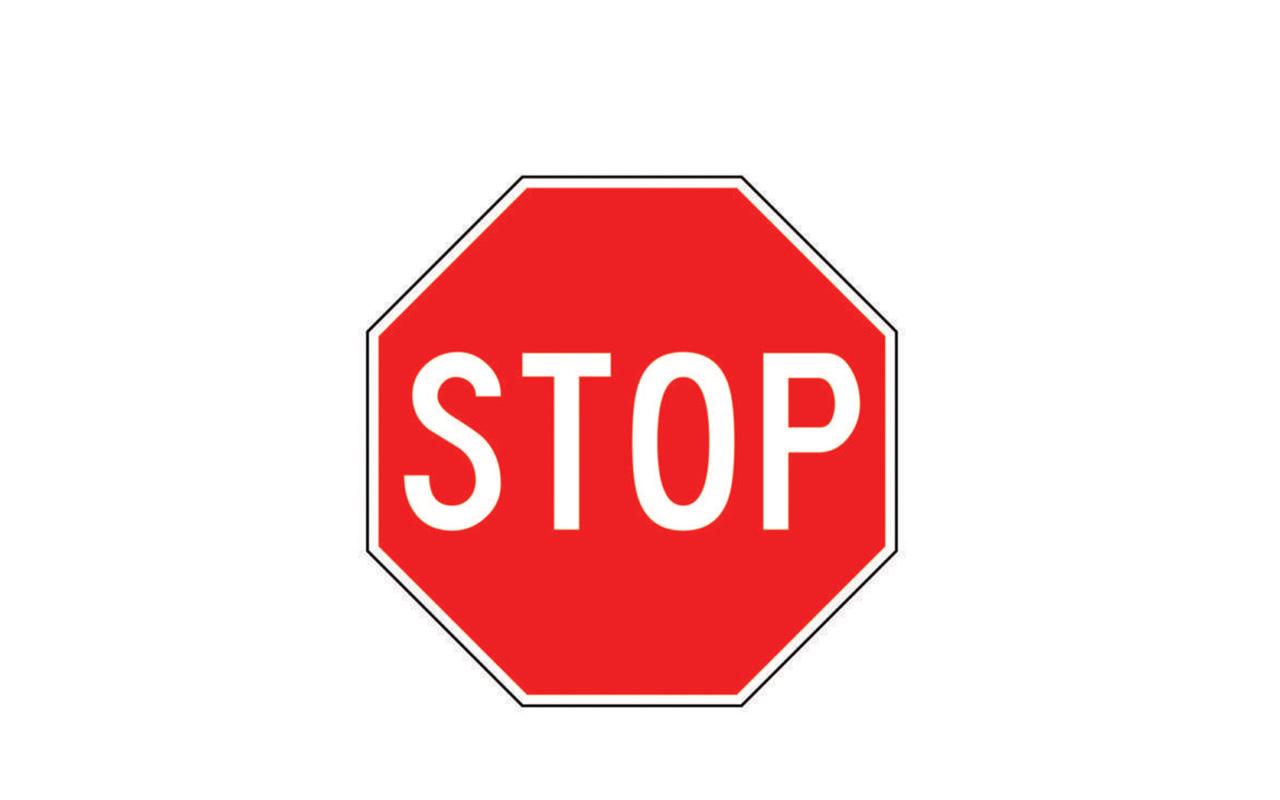 ARE YOU SAFETY CERTIFIED?
Do not use this machine unless you have passed your safety certification exam!
Power Sander
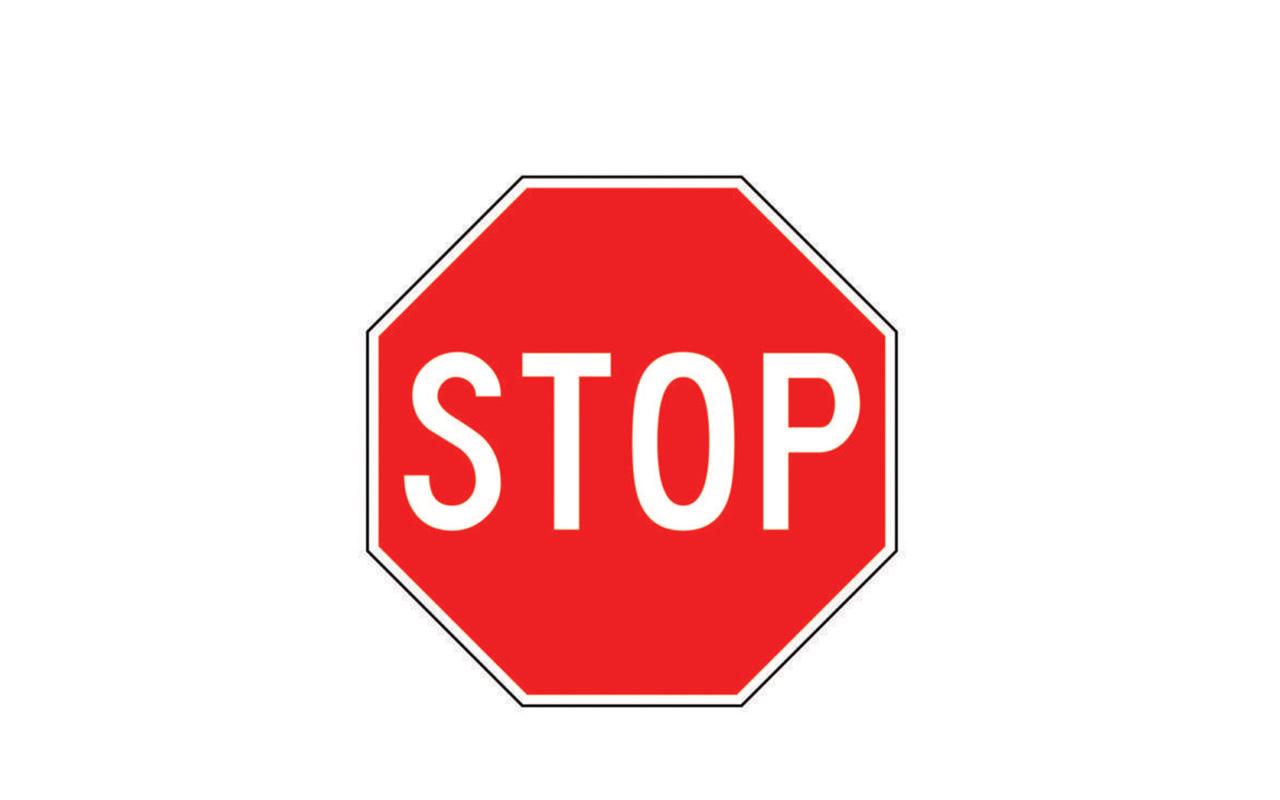 ARE YOU SAFETY CERTIFIED?
Do not use this machine unless you have passed your safety certification exam!
Drill Press
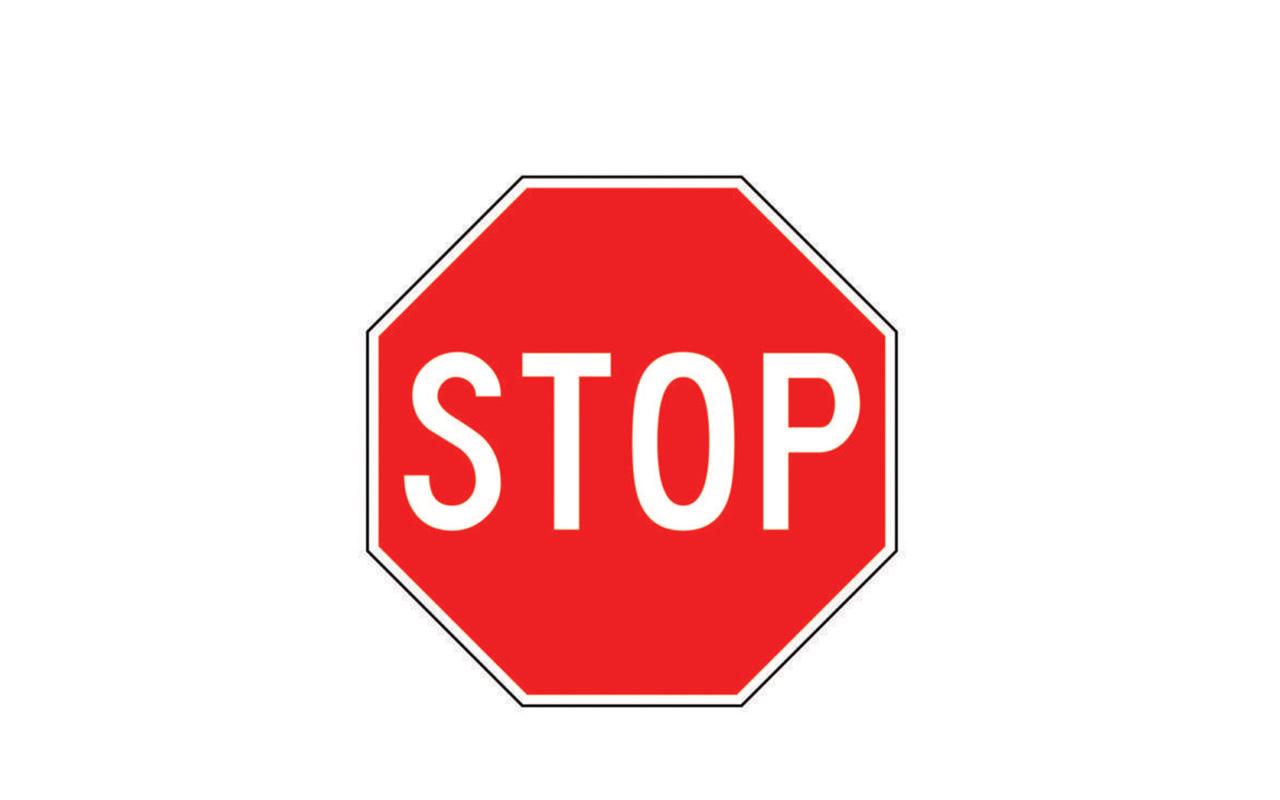 ARE YOU SAFETY CERTIFIED?
Do not use this machine unless you have passed your safety certification exam!
Table Saw
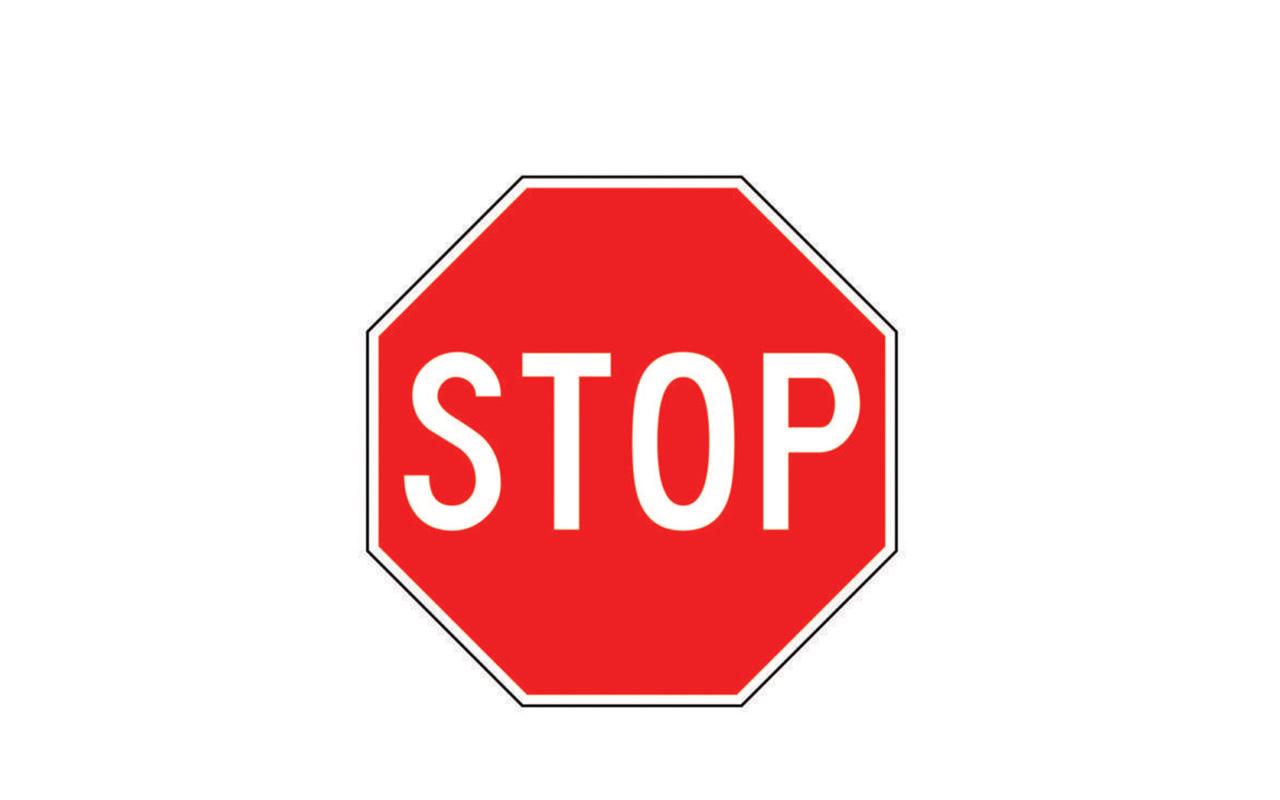 ARE YOU SAFETY CERTIFIED?
Do not use this machine unless you have passed your safety certification exam!
Horizontal Bandsaw
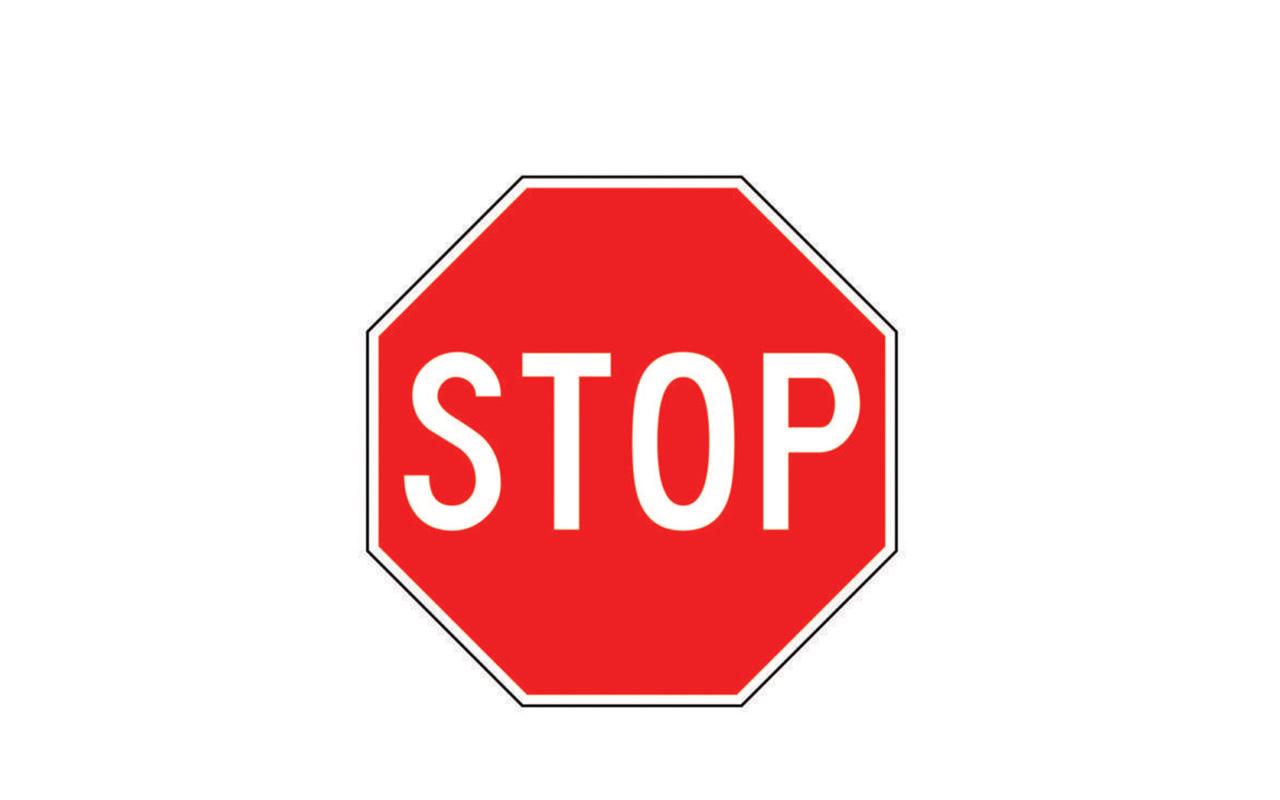 ARE YOU SAFETY CERTIFIED?
Do not use this machine unless you have passed your safety certification exam!
Metal Press
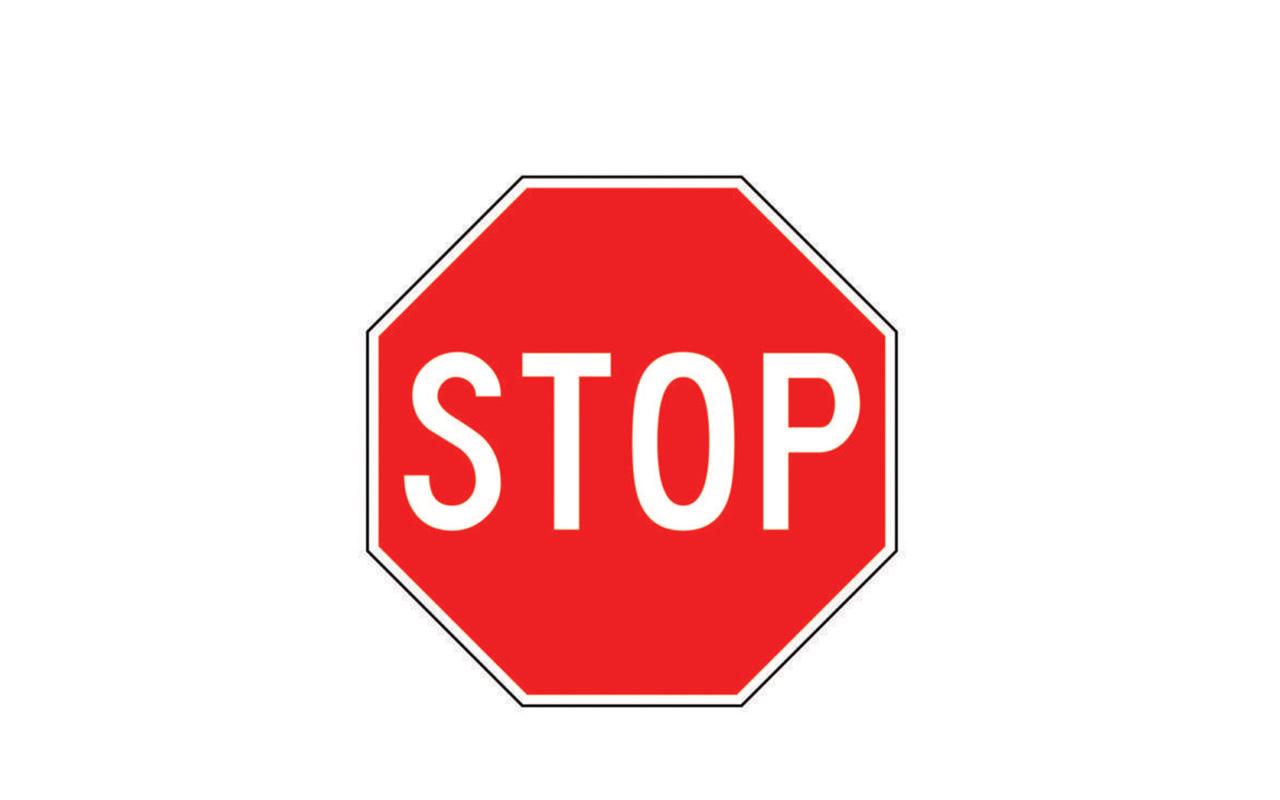 ARE YOU SAFETY CERTIFIED?
Do not use this machine unless you have passed your safety certification exam!
Power Drill
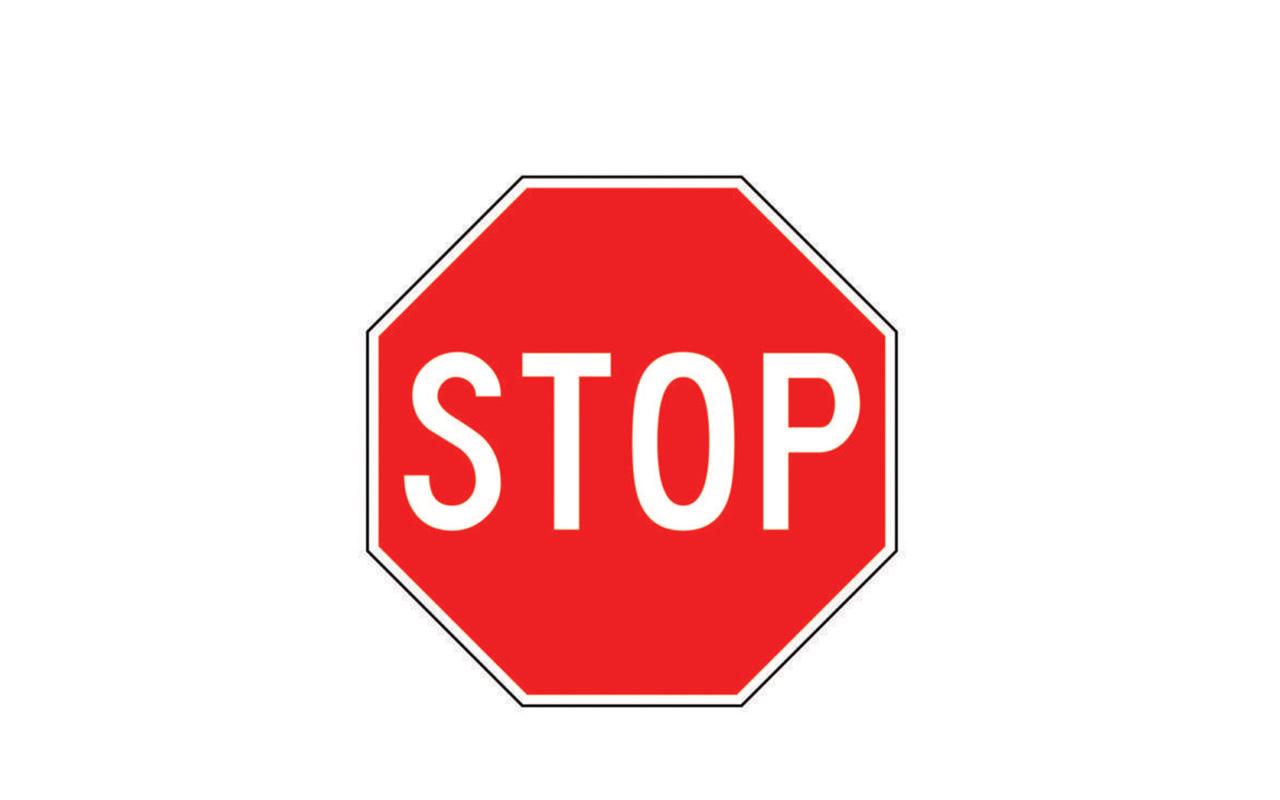 ARE YOU SAFETY CERTIFIED?
Do not use this machine unless you have passed your safety certification exam!
[Insert Name]